Читающая школа
Читающая нация 2022 г.
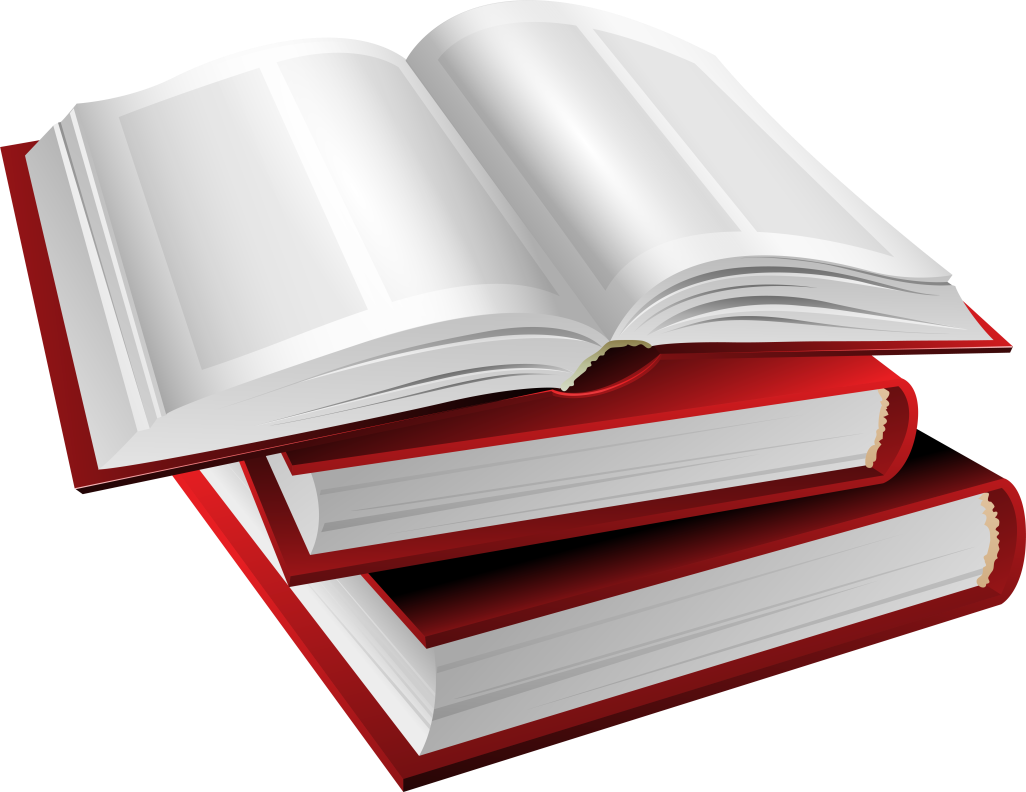 Цель проекта: 
-повышение уровня читательской культуры школьников и роста их читательской активности,
- создание условий для популяризации чтения среди учащихся, педагогов,      родителей;
- повышение образовательного и культурного уровня школьников;
- повышение интереса к чтению;
- формирование единой читательской общности –школа, библиотека, семья.
Задачи проекта:
1 Разработать пути педагогической деятельности по формированию интереса обучающихся к проблеме чтения в урочной деятельности.;
2.Организация взаимодействия всех структур образовательной организации, заинтересованных в продвижении чтения;
3.Выявление, обобщение и распространение опыта работы по продвижению чтения;
4.Обеспечение организационной и методической поддержки  педагогов, библиотекарей и др. организаторов детского чтения.
5. Активизация возрождения традиций семейного чтения.
6. Привлечение  родителей к активной поддержке детского чтения, оказание им помощи  в построении семейного досуга, общения, сотворчества  вокруг  чтения.
Комплекс мероприятий на уровне целевых групп, на которые направлен проект:
На уровне обучающихся:
обучение смысловому чтению и работе с текстом;
внедрение единого режима по работе с информацией;
проведение литературной гостиной для учащихся;
проведение часов тихого чтения
проведение конкурсов, выставок.
На уровне педагогов:
проведение педагогического совета «Территория текста: смысловое чтение как ресурс повышения качества знаний»;
 
изучение и внедрение технологий по развитию и формированию смыслового чтения и работе с текстом;
проведение постоянно-действующего семинара «Почитаем классику вместе»;
разработка программ в школьной библиотеке «Я открываю книгу. Я познаю мир»; летних чтений «Каникулы с библиотекой»;
участие в республиканских, областных и городских мероприятиях, направленных на поддержку и развитие чтения;
повышение уровня квалификации сотрудников по направлению поддержки детского и юношеского чтения;
размещение на сайте школы актуальной информации об инновационной деятельности школы.
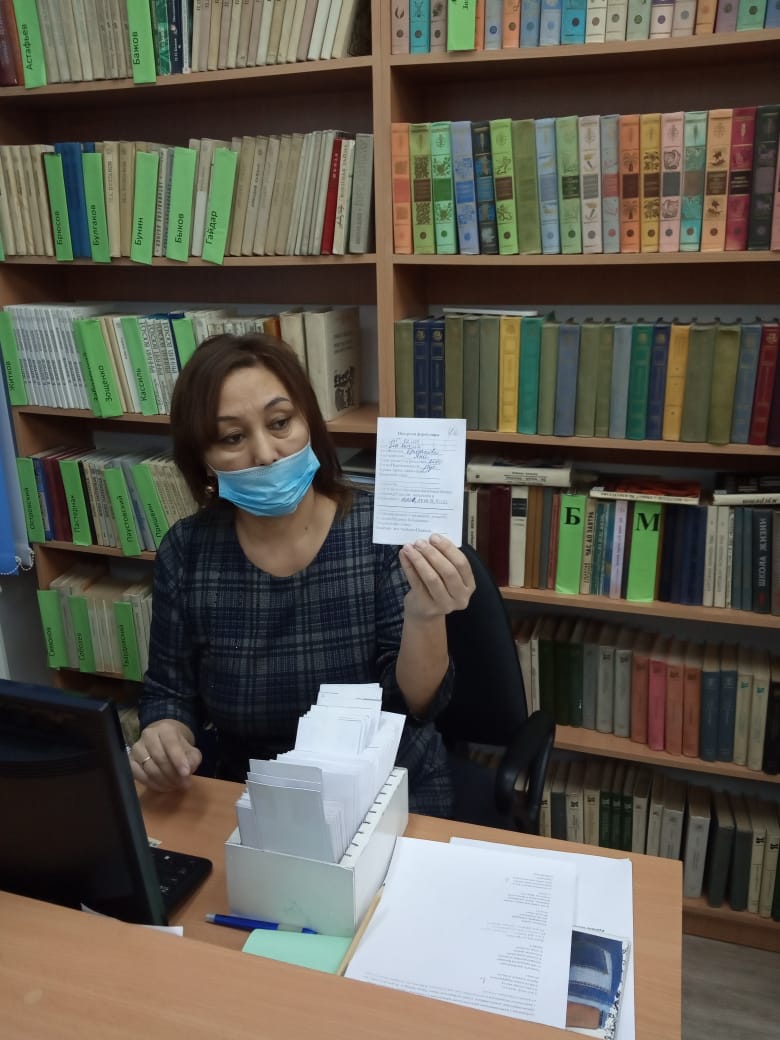 Согласно плана  этого проекта  провела  библиотечный  урок
Тема:Знакомства  с  библиотекой  1-А –класс -21-января 2022г.
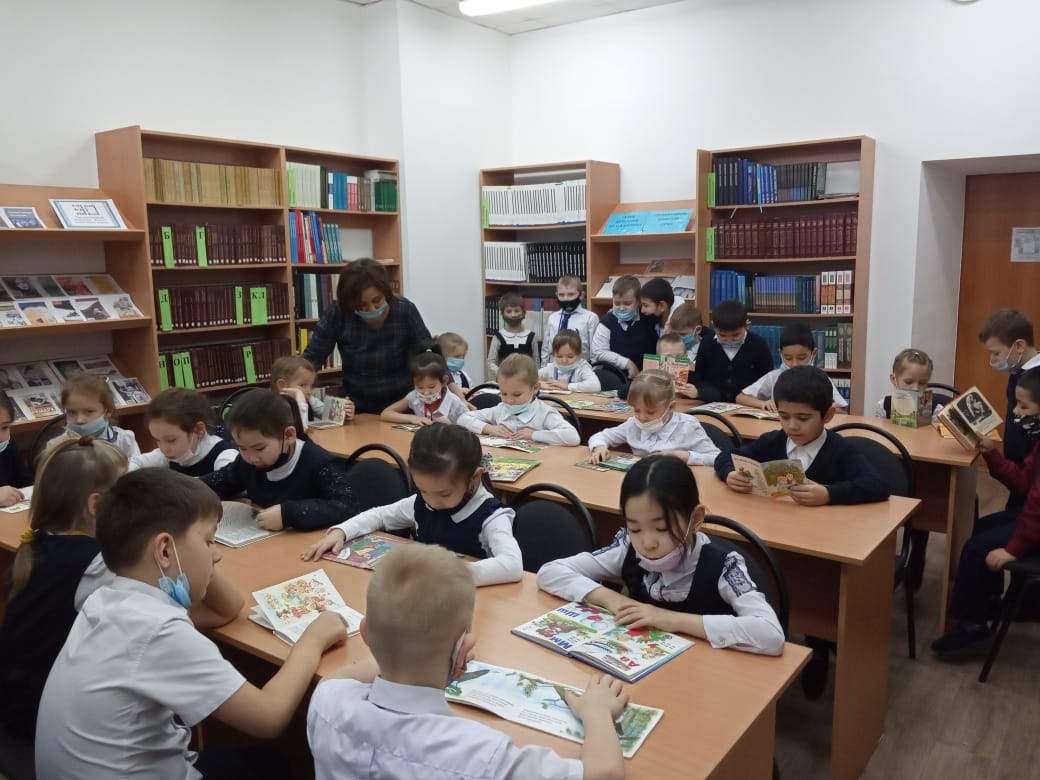 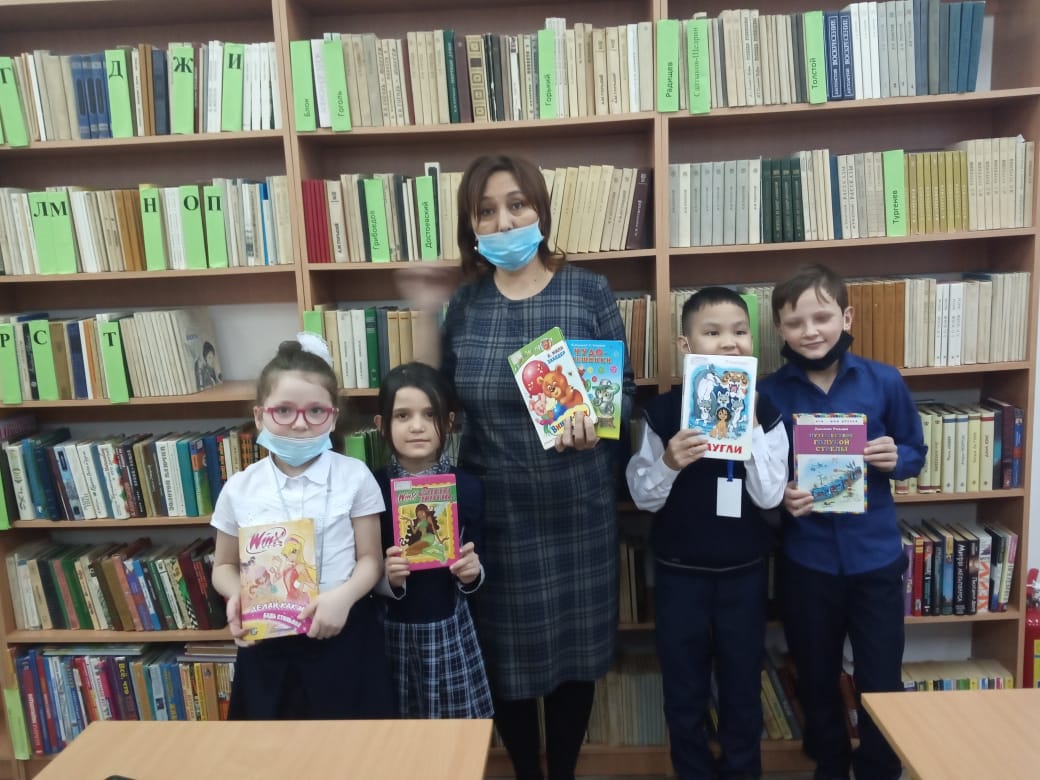 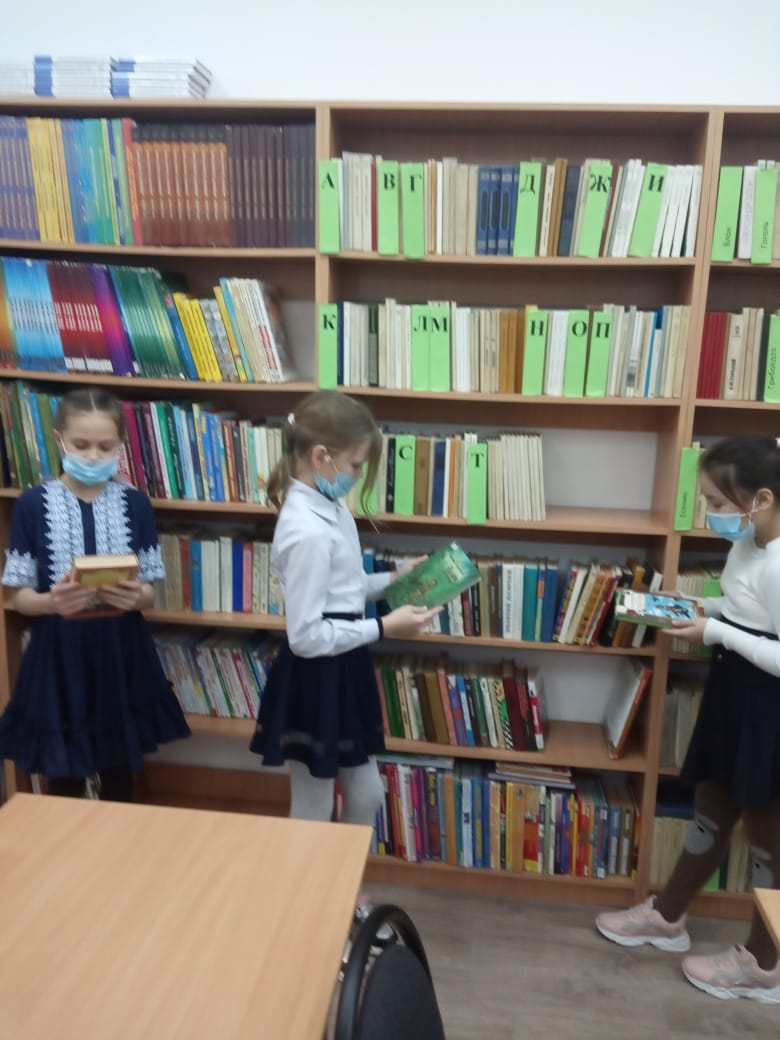 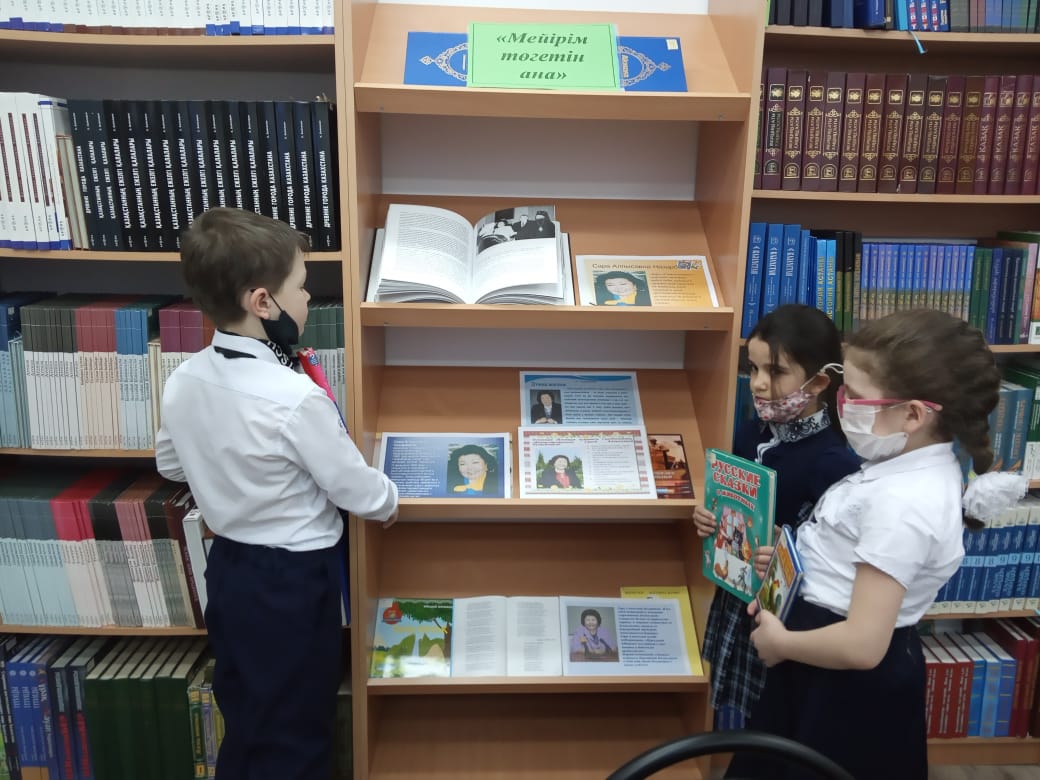 С  25  января по 1-февраля  Выставка   «Мейірім  төгетін   Ана»
2-А класс-2022г.
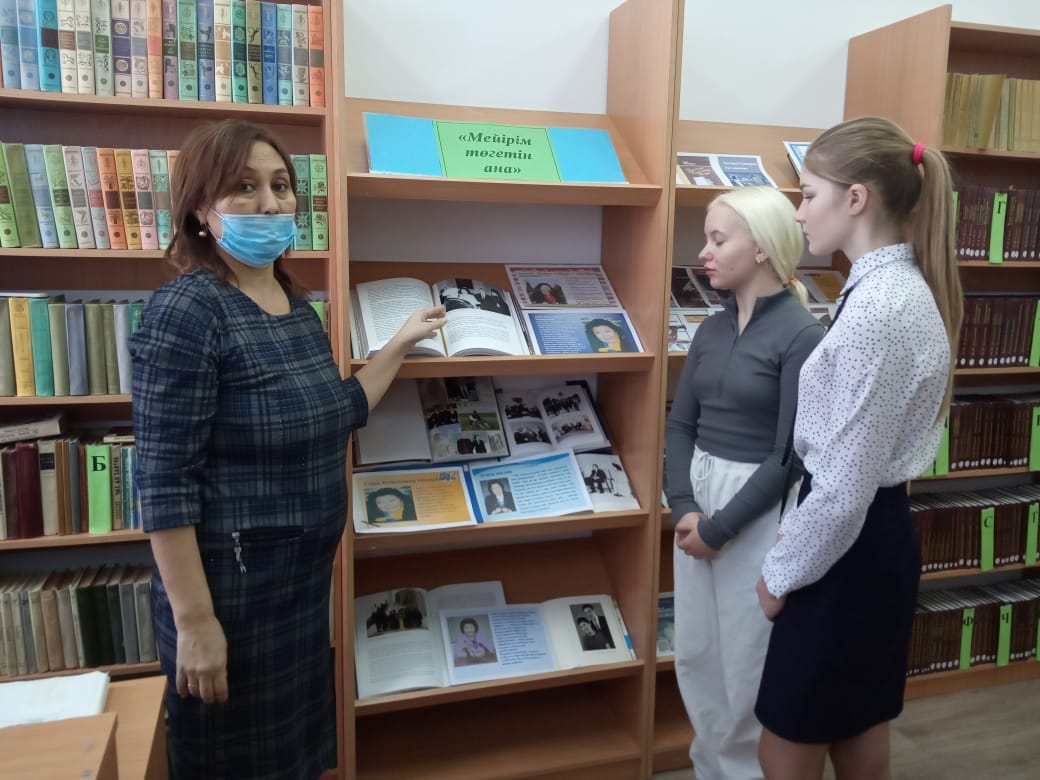 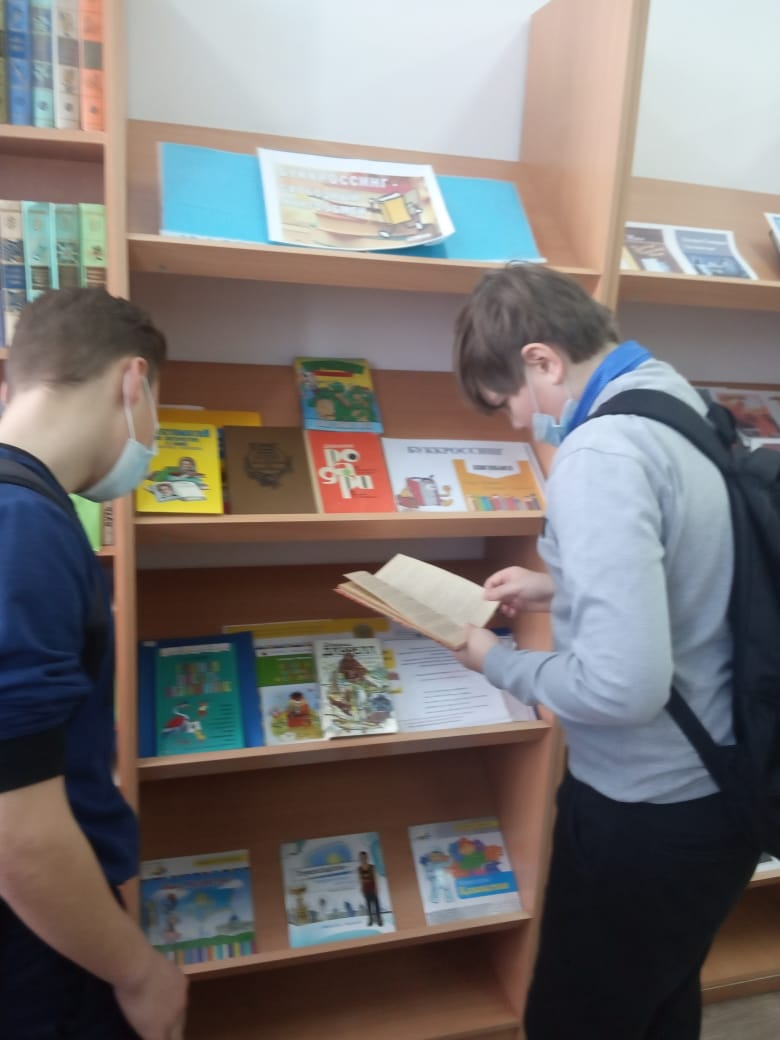 Провела  7  по  14-Февраля-2022г. 5-9 класс.
Буккроссинг  акция  обмен книг
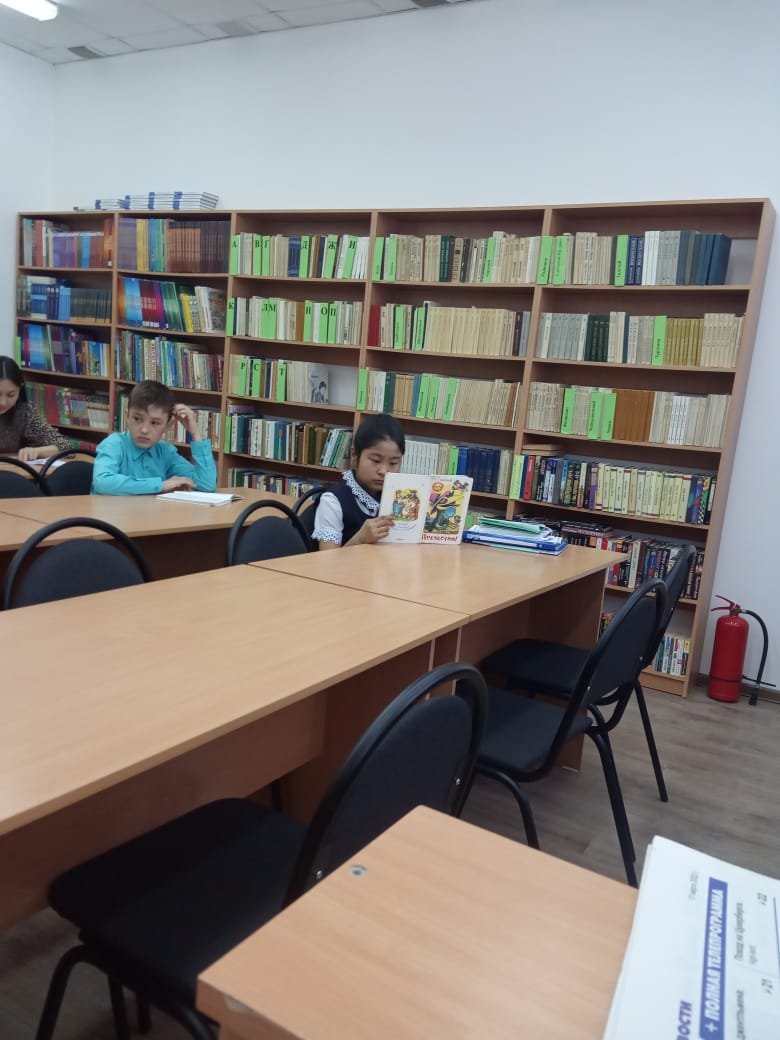 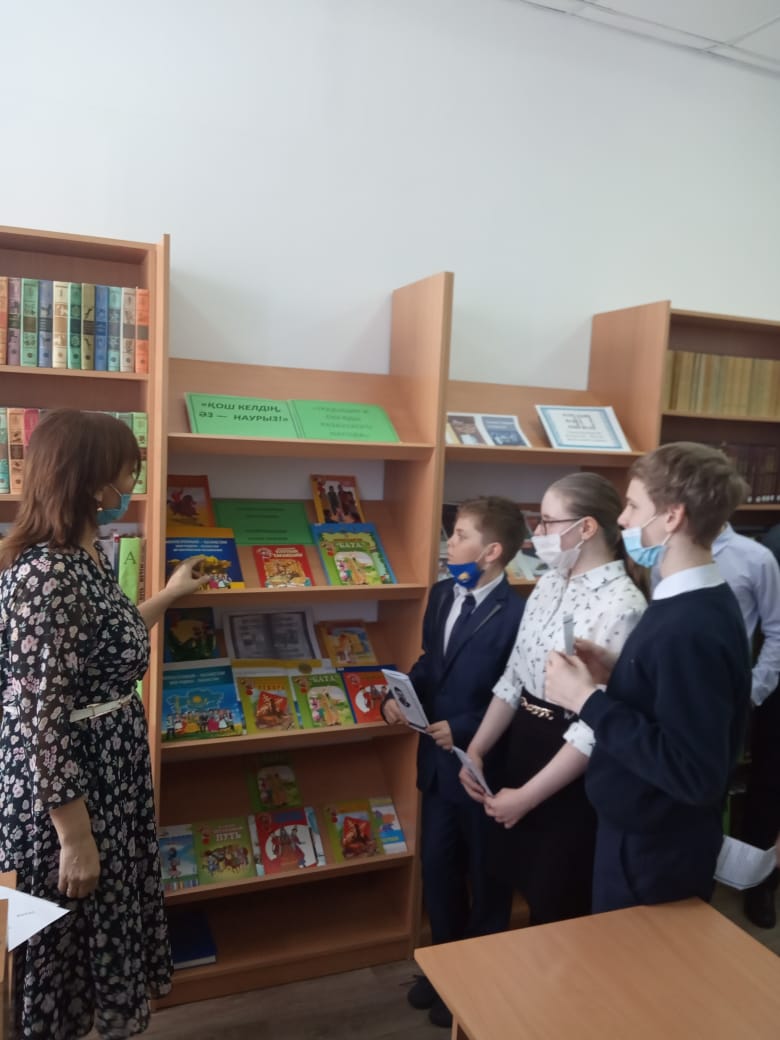 На выставке  познакомили читателей с историей  празднования  Наурыз.
Представила  книги казахские традиции  и  обряды книги национальных игр  кухня народов  Казахстана.
7 Б класс.
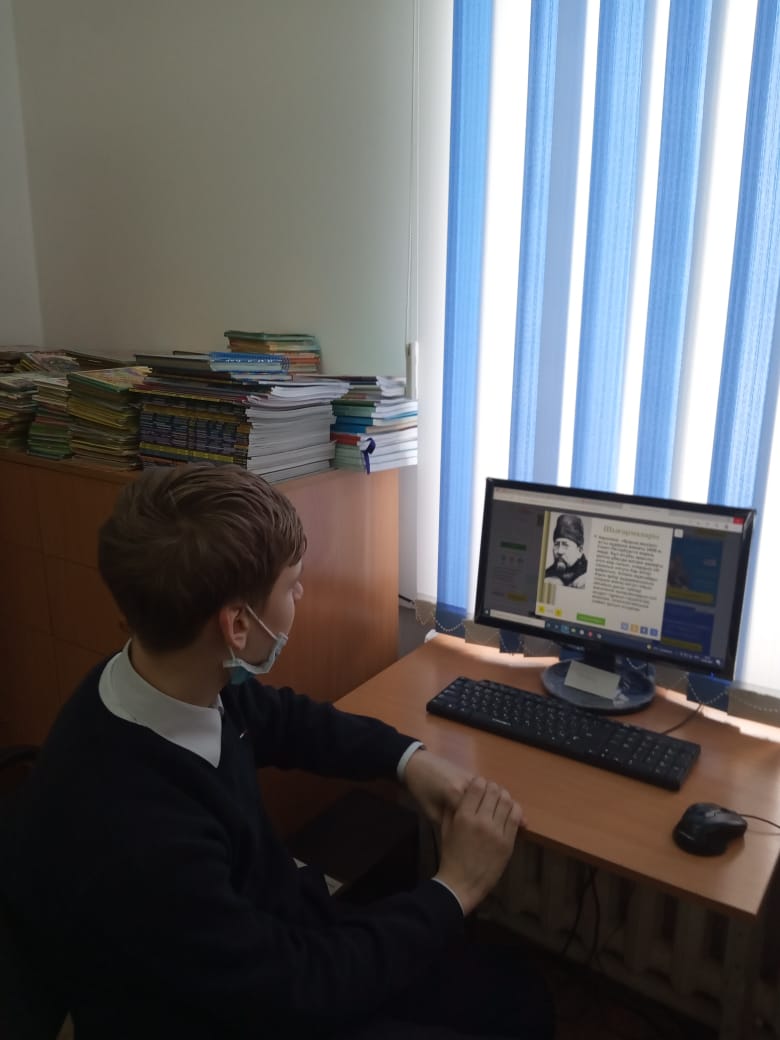 Выставка  на тему:Наурыз 

с 15 по 22  марта
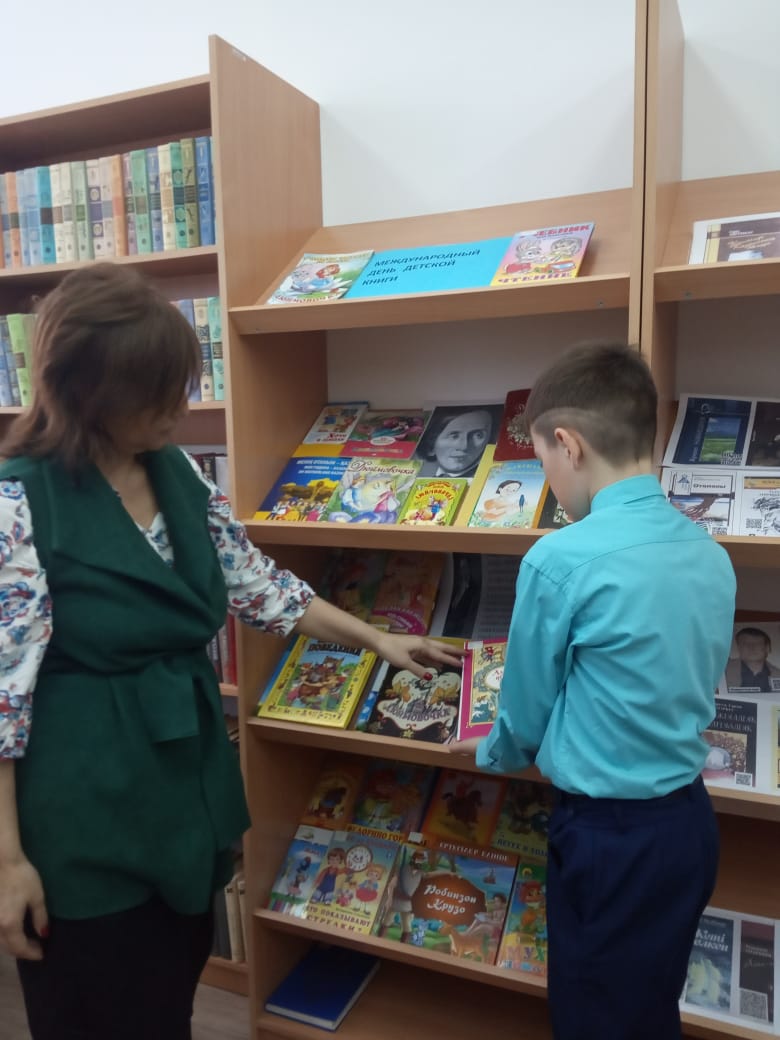 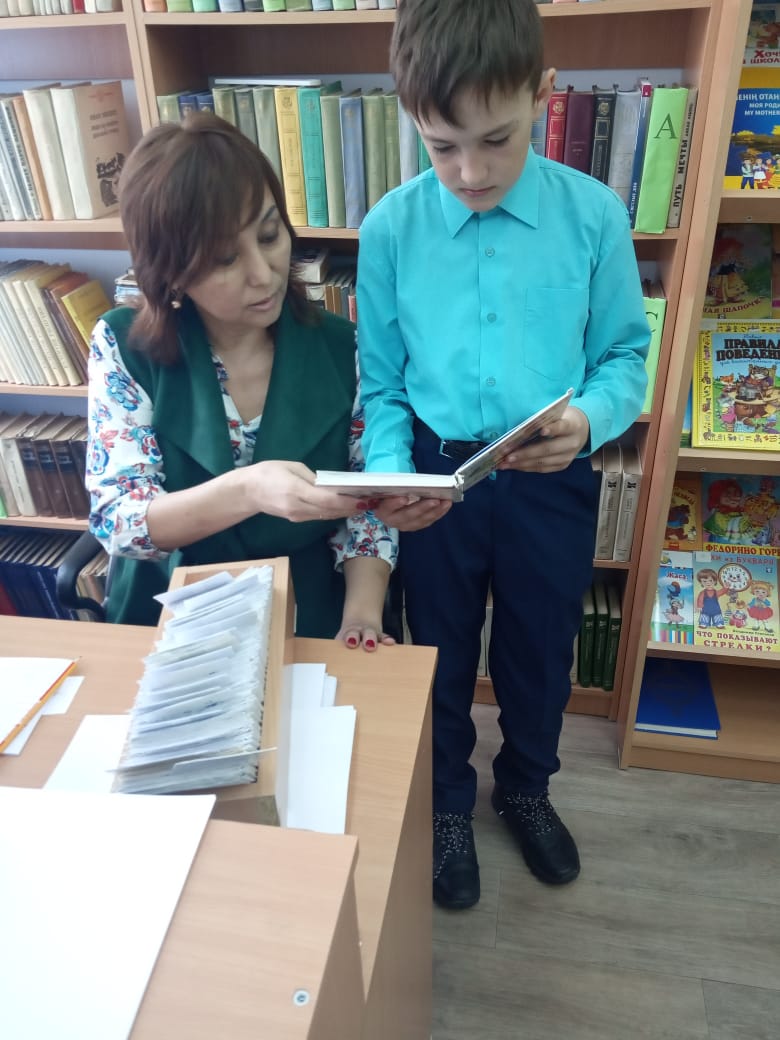 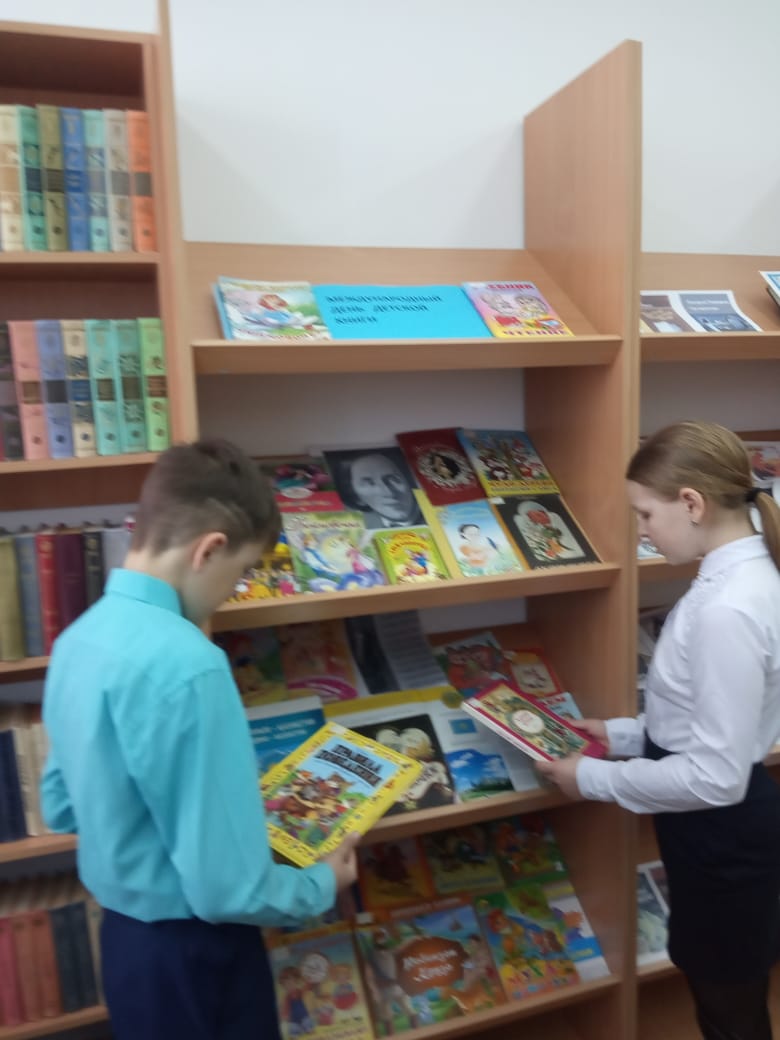 Выставка  на  тему :Международный  день  детской  книги.
С 27 по 2 Апреля «Неделя  детской книги» .Проект призван пробудить
у  детей  интерес  чтению.
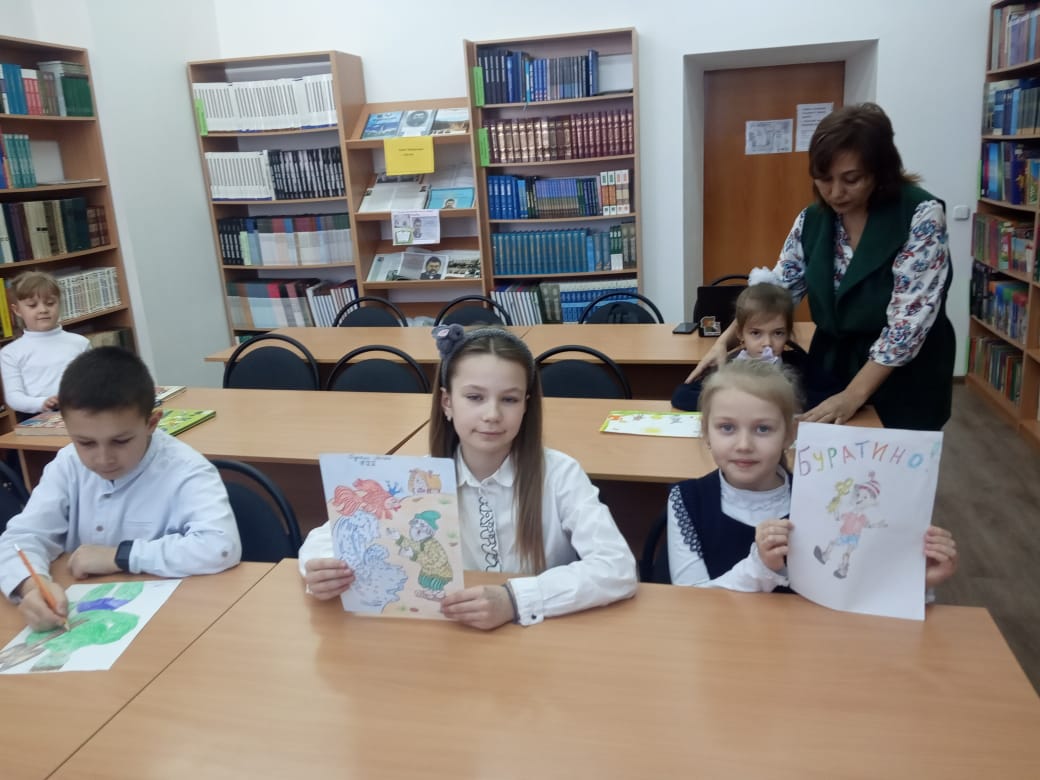 Конкурс  рисунков  на  тему. Необъятен  и  велик , мир любимых детских  книг. Участие  в  нем  приняли  1-5класс.
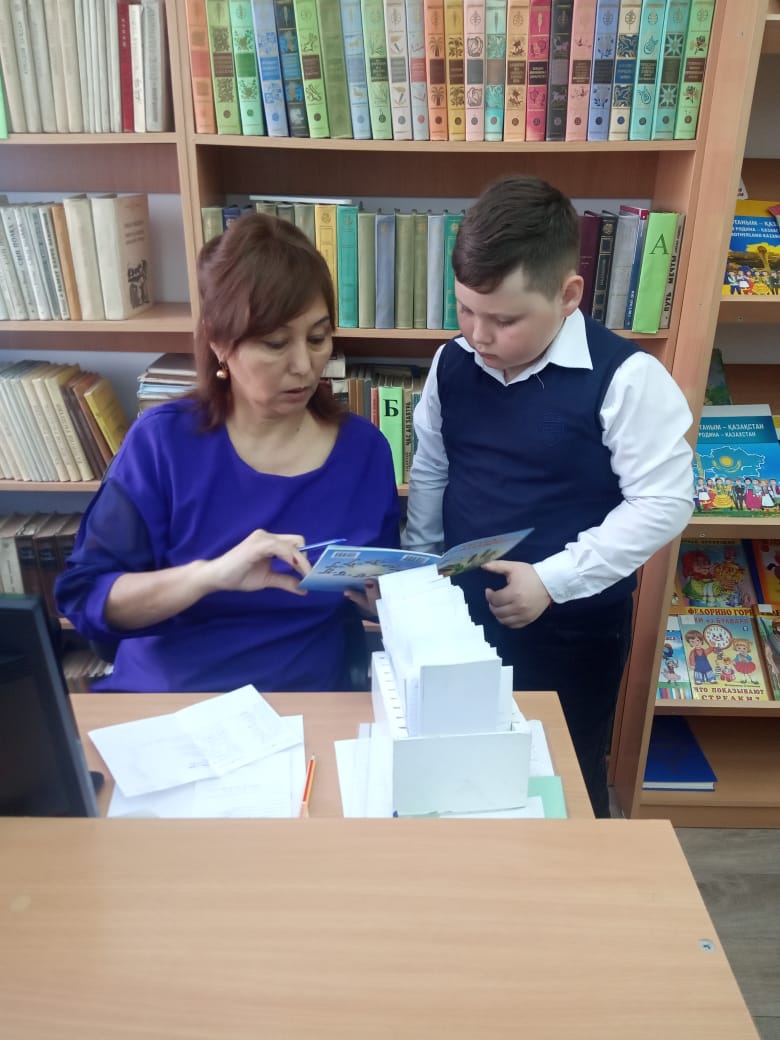 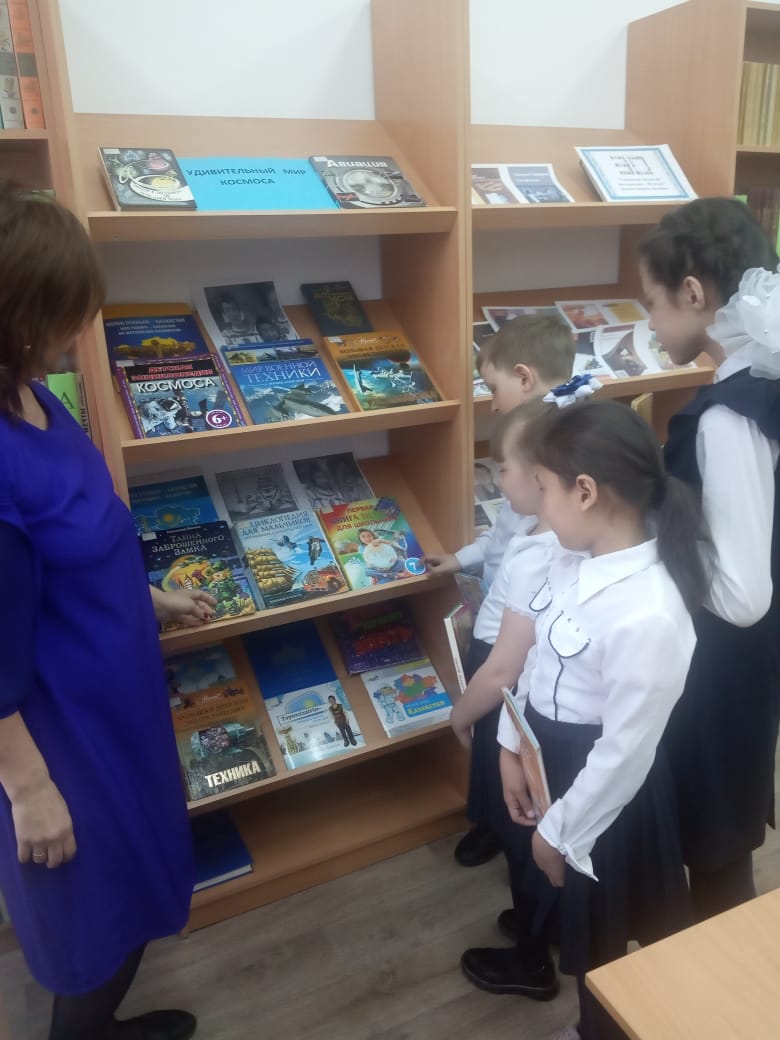 С 8 по 12 апреля  
Выставка  на тему:Великая  тайна  космоса.
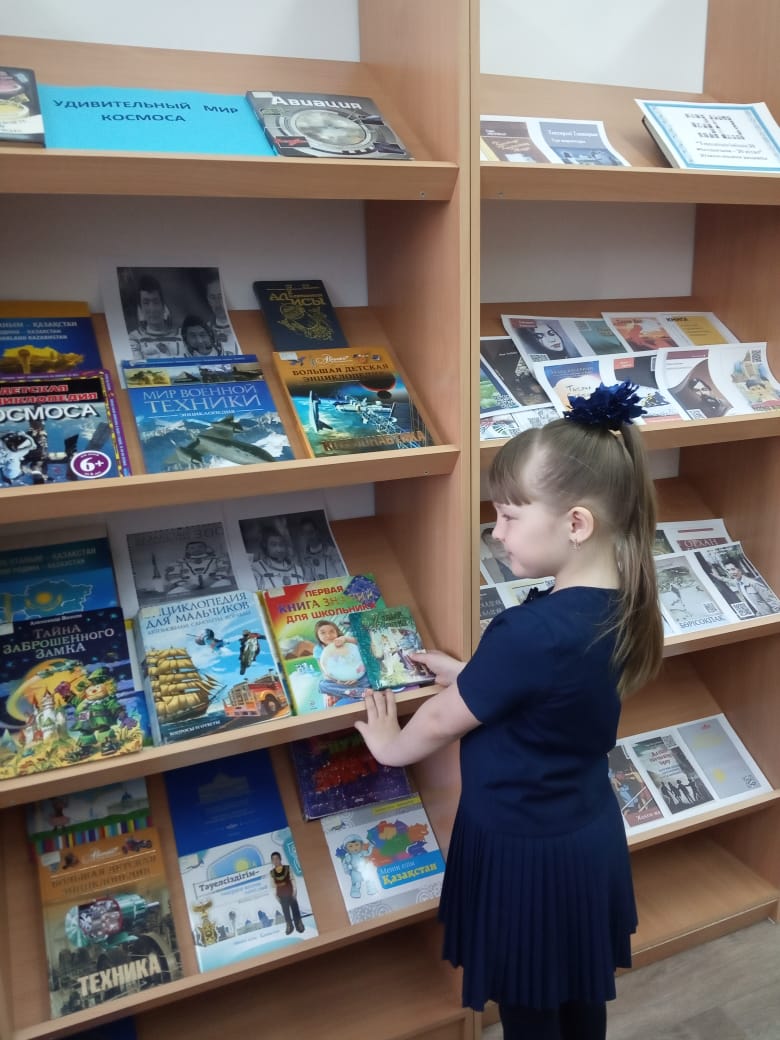 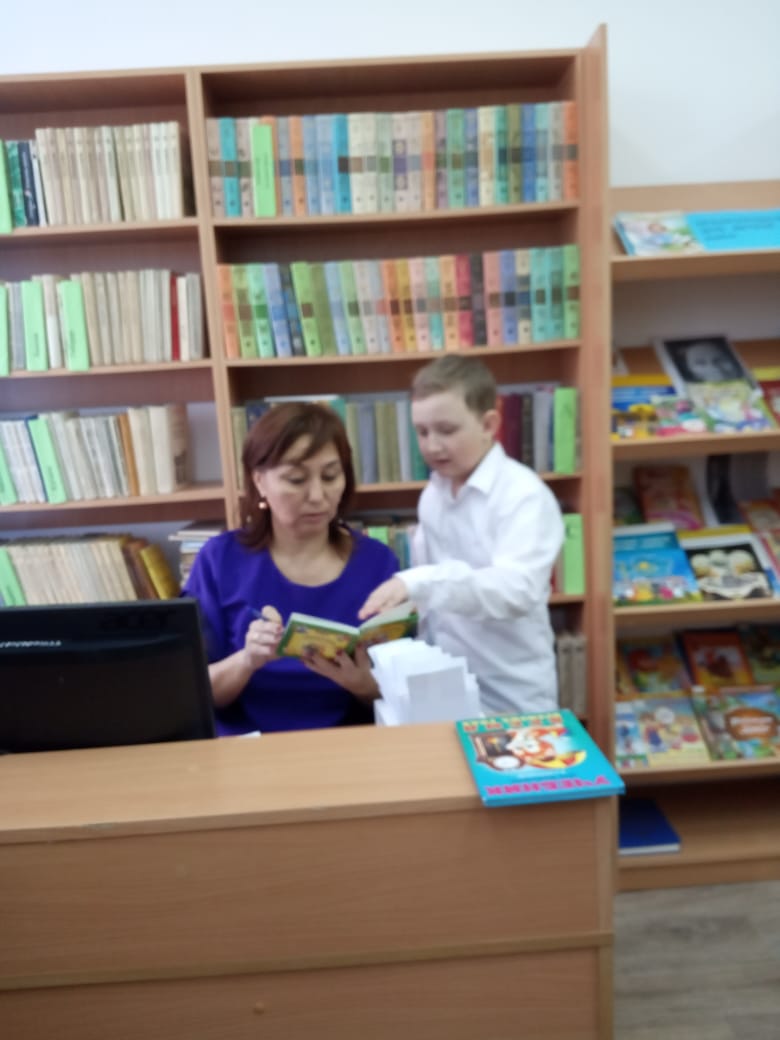 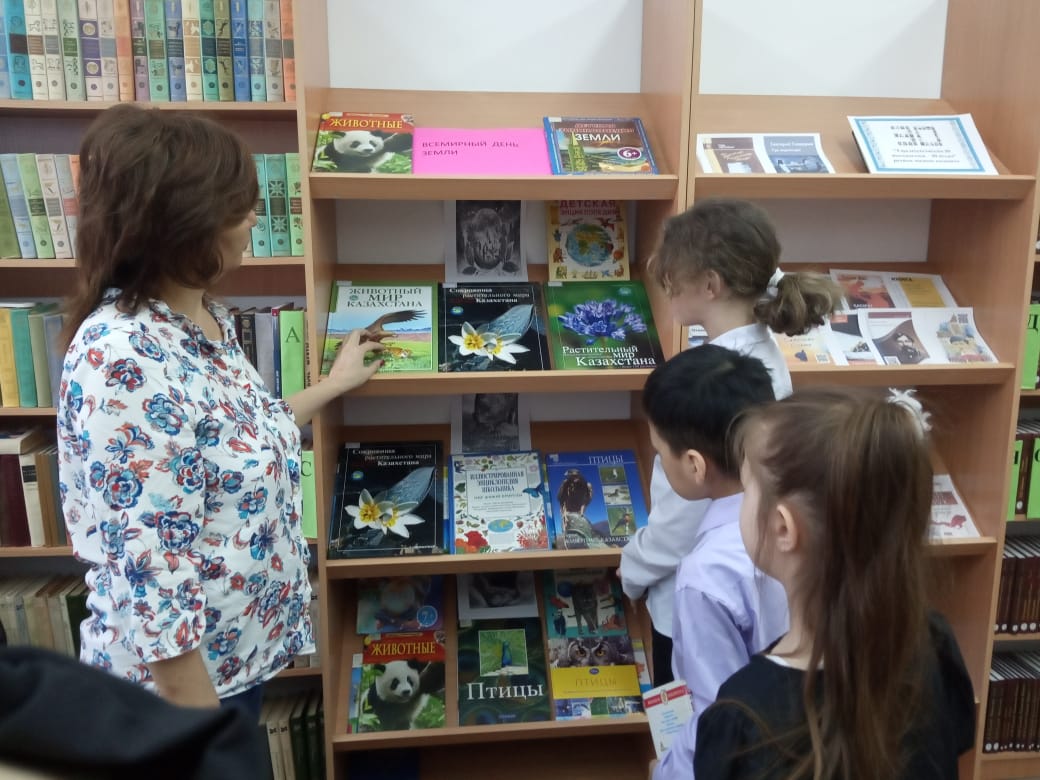 С 18 по 25 Апреля  выставка на  тему : Международный День Земли.
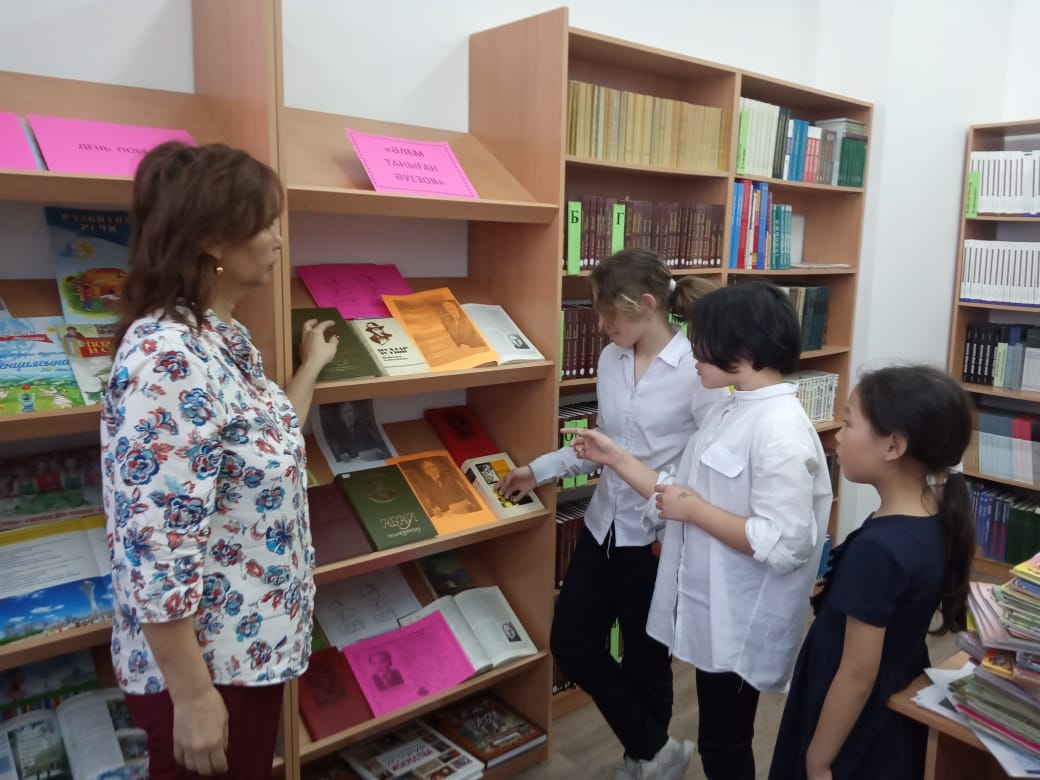 С 25 по 3 мая выставка на тему :
Единства  народа   Казахстана
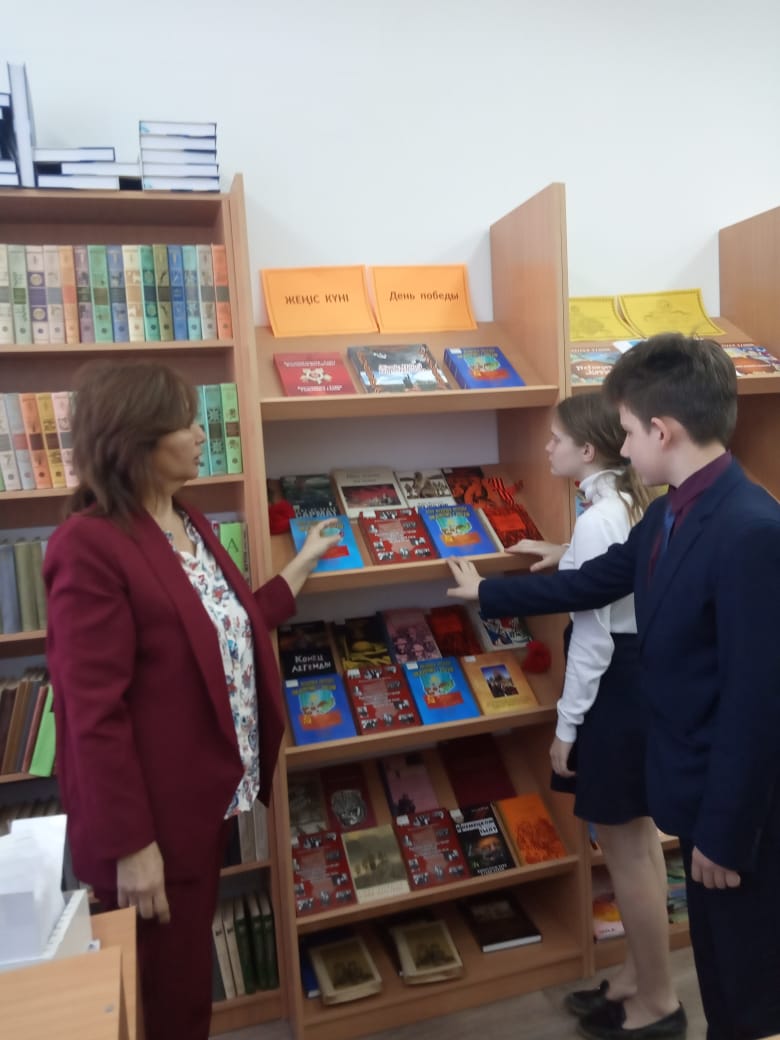 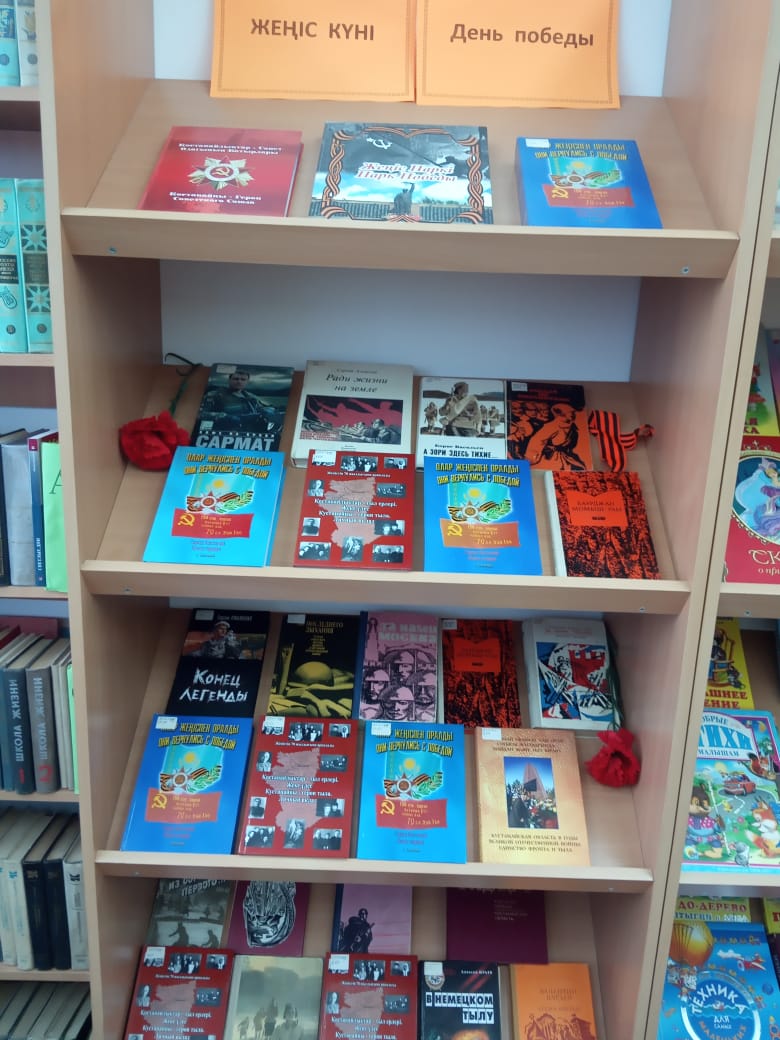 С 3по 10 мая  выставка на тему : День защитника  Отечества.
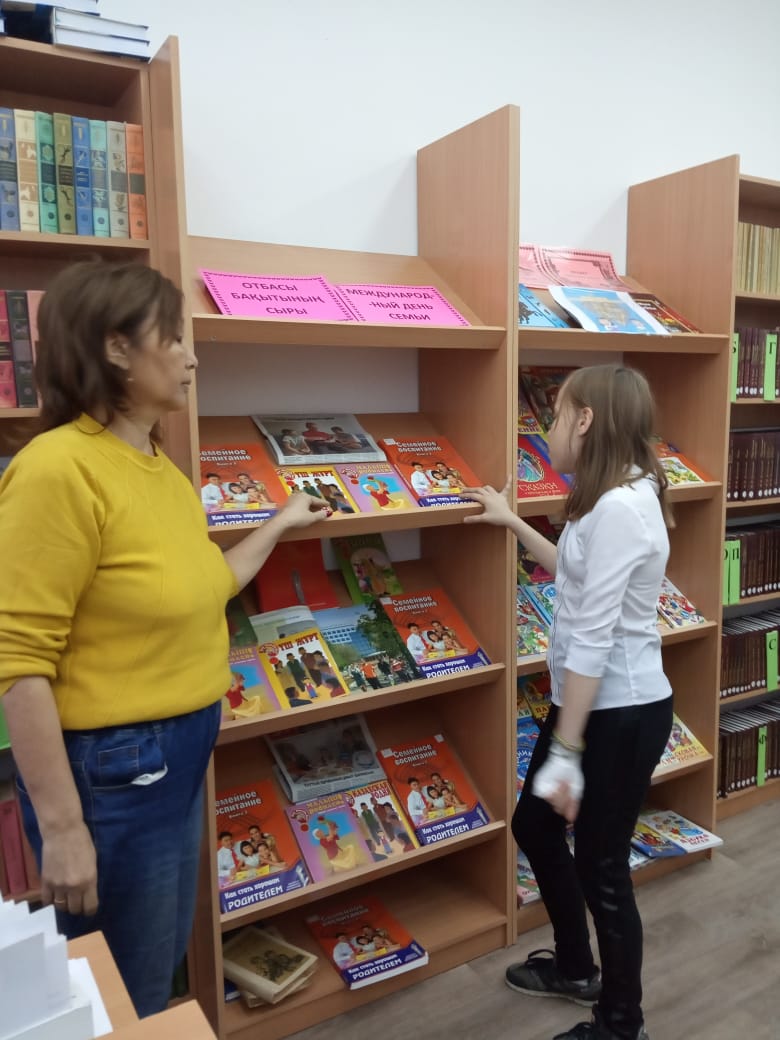 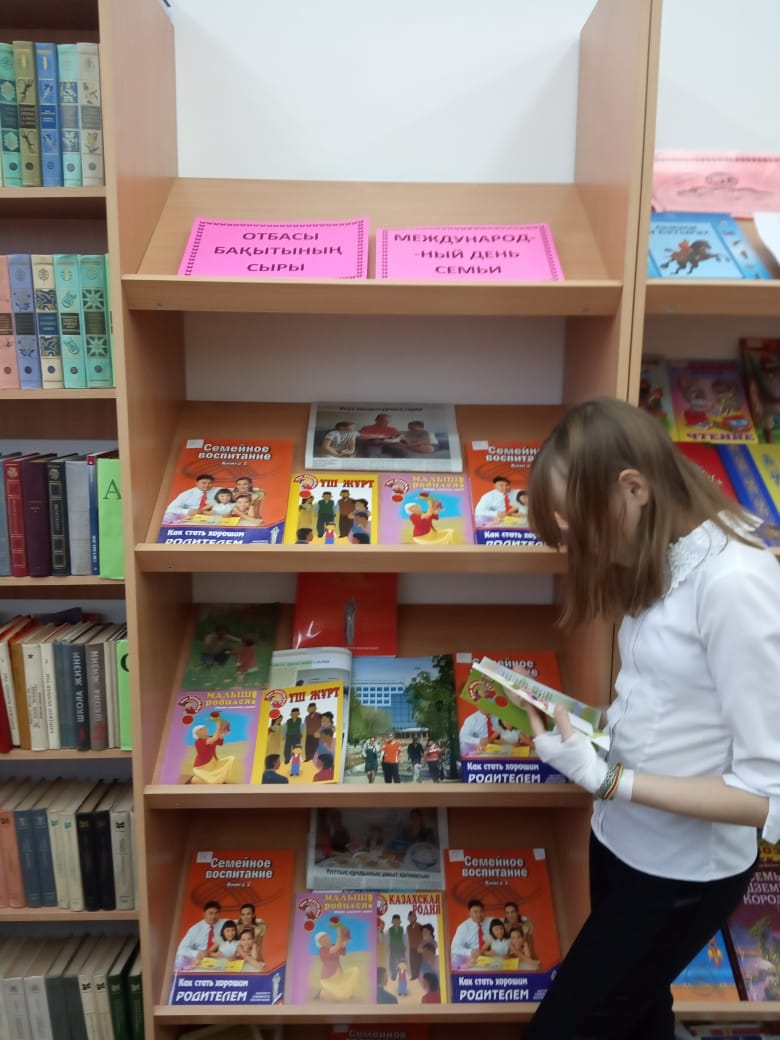 С 11по 18 мая выставка : День семьи
Спасибо за внимание !
Провела : Хасенова Б.К.